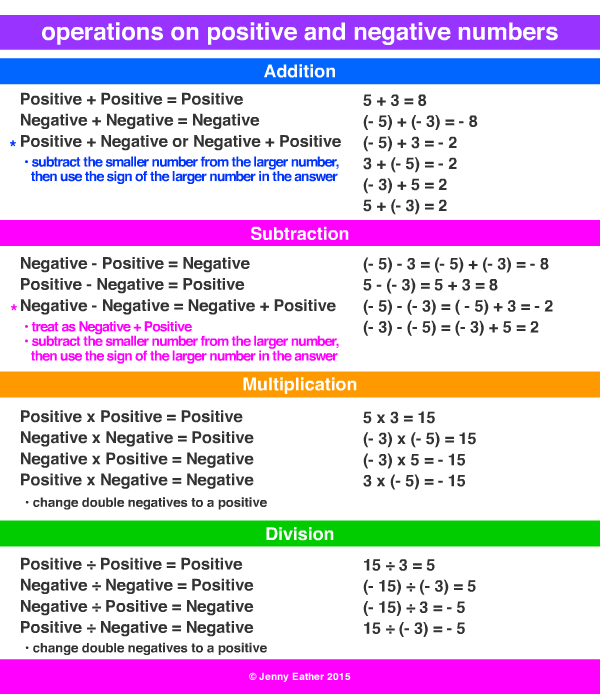 Signs Review
Integer rules from the start of the year apply to rational numbers.
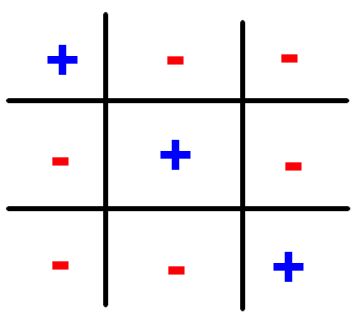 Practice
Only answer whether the answer is POSITIVE or NEGATIVE



4 + 4
Practice
Only answer whether the answer is POSITIVE or NEGATIVE



4 + 4
The answer is positive because both numbers are positive
Practice
Only answer whether the answer is POSITIVE or NEGATIVE



4 – 5
Practice
Only answer whether the answer is POSITIVE or NEGATIVE



4 – 5
The answer is negative because after Keep Change Change 5 becomes negative.  Negative 5 has a greater absolute value than positive 4
Practice
Only answer whether the answer is POSITIVE or NEGATIVE



5 – 4
Practice
Only answer whether the answer is POSITIVE or NEGATIVE



5 – 4
The answer is positive because 5 has a greater absolute value than negative 4
Practice
Only answer whether the answer is POSITIVE or NEGATIVE



-4 + -3
Practice
Only answer whether the answer is POSITIVE or NEGATIVE



-4 + -3
The answer is negative because a negative plus a negative is a larger negative
Practice
Only answer whether the answer is POSITIVE or NEGATIVE



-4 – 3
Practice
Only answer whether the answer is POSITIVE or NEGATIVE



-4 – 3
The answer is negative because after keep change change 3 becomes negative and a negative plus a negative becomes a larger negative
Practice
Only answer whether the answer is POSITIVE or NEGATIVE



3 – (-4)
Practice
Only answer whether the answer is POSITIVE or NEGATIVE



3 – (-4)
The answer is positive because after Keep Change Change, the sentence reads 3 + 4 and a positive plus a positive is a larger positive.
Practice
Only answer whether the answer is POSITIVE or NEGATIVE



4 x 4
Practice
Only answer whether the answer is POSITIVE or NEGATIVE



4 x 4
The answer is positive when both signs are the same.  They could be both positive or both negative.
Practice
Only answer whether the answer is POSITIVE or NEGATIVE



4 x -4
Practice
Only answer whether the answer is POSITIVE or NEGATIVE



4 x -4
The answer is negative because the signs are different (one negative and one positive)
Practice
Only answer whether the answer is POSITIVE or NEGATIVE



-4 x -4
Practice
Only answer whether the answer is POSITIVE or NEGATIVE



-4 x -4
The answer is positive when both signs are the same.  They could be both positive or both negative.
Practice
Only answer whether the answer is POSITIVE or NEGATIVE



4 ÷ -4
Practice
Only answer whether the answer is POSITIVE or NEGATIVE



4 ÷ -4
The answer is negative because the signs are different (one negative and one positive)
Practice
Only answer whether the answer is POSITIVE or NEGATIVE



-4 ÷ -4
Practice
Only answer whether the answer is POSITIVE or NEGATIVE



-4 ÷ -4
The answer is positive when both signs are the same.  They could be both positive or both negative.
Practice
Only answer whether the answer is POSITIVE or NEGATIVE



4 x -4 x -4
Practice
Only answer whether the answer is POSITIVE or NEGATIVE



4 x -4 x -4
The answer is positive after you perform both operations.  4 x -4 = -16.  -16 x -4 = 64.